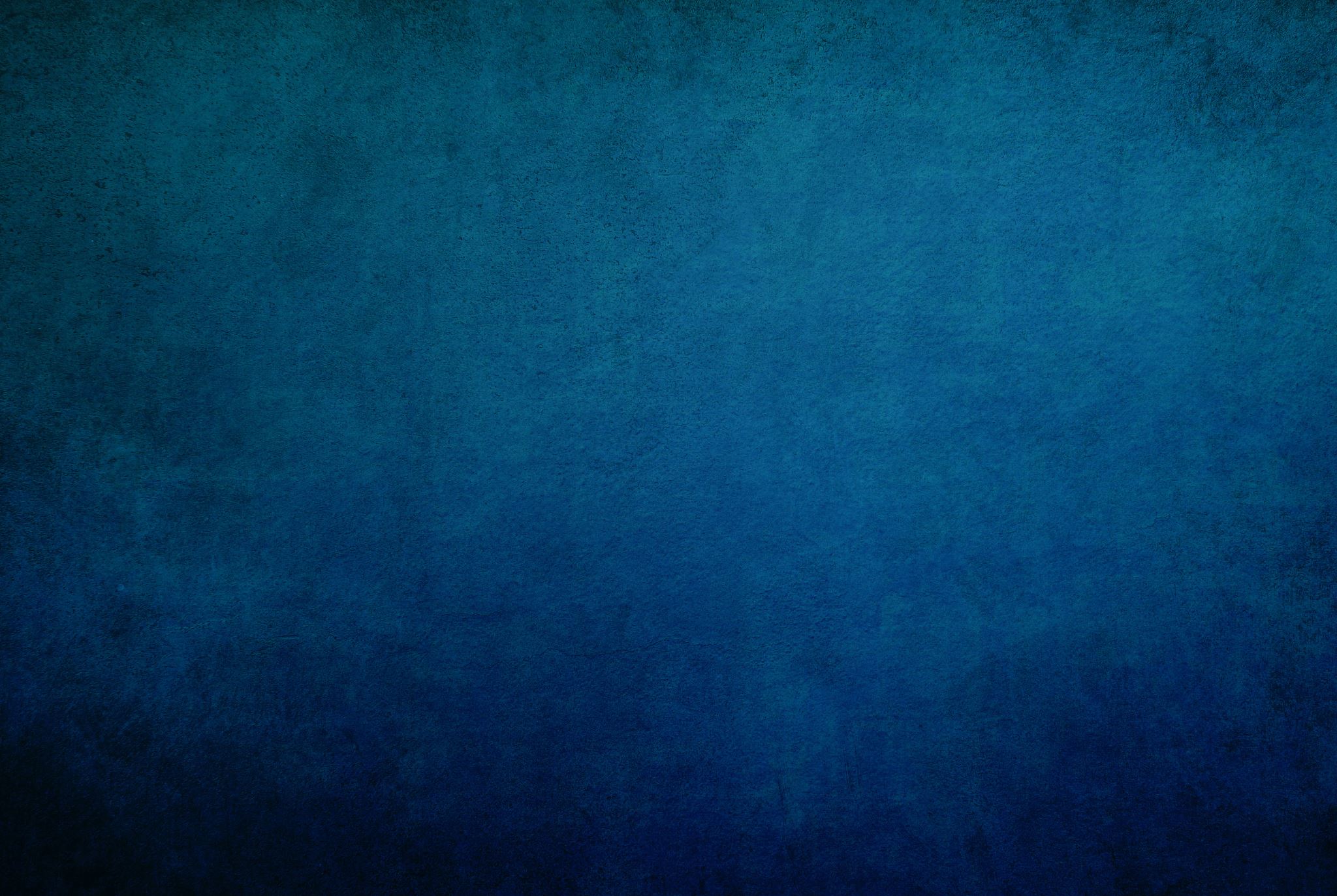 The RoutledgeWater Diplomacy Handbook
April Meeting
2022.04.05
Asking Questions During the Meeting
Please remain muted until we pause for questions and feedback. 

The mute / unmute button can be found in the bottom left of the Zoom bar. 



You may always ask a question using the chat feature, and we will address it when we pause for questions.
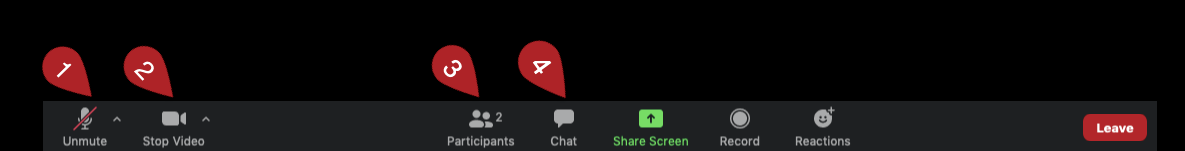 The Editors
Mr. Kevin Smith

PhD Candidate in Civil and Environmental Engineering &
Fellow of the Water Diplomacy Program

Tufts University
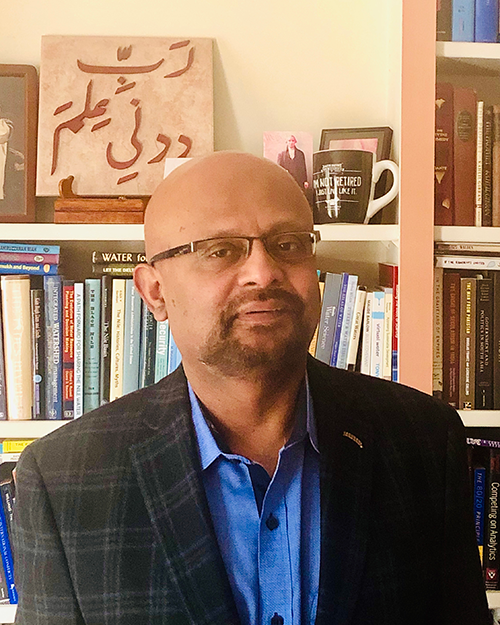 Dr. Shafiqul Islam

Professor of Civil and Environmental Engineering &
Director of the Water Diplomacy Program

Tufts University
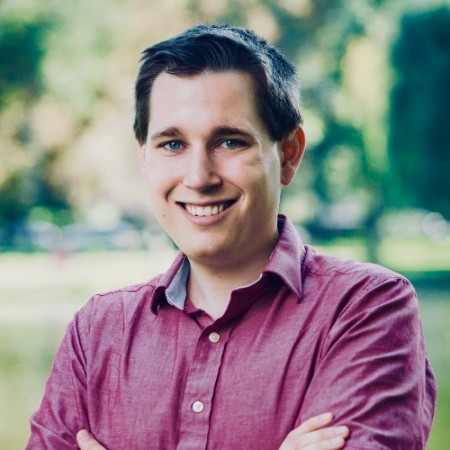 Dr. Martina Klimes

Advisor for Water and Peace

Stockholm International Water Institute and the International Centre for Water Cooperation
Dr. Aaron Salzberg

Professor of Environmental Sciences and Engineering & 
Director of The Water Institute

The University of North Carolina at Chapel Hill
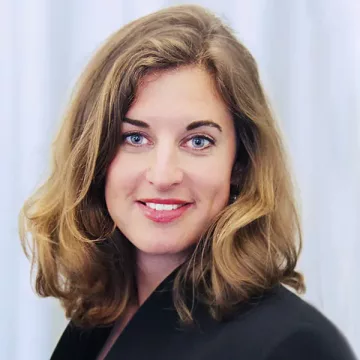 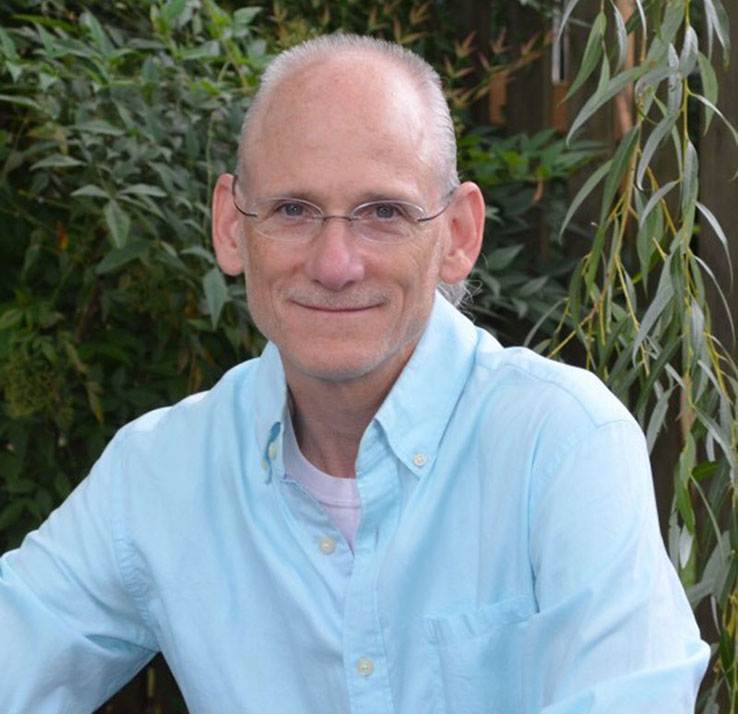 Community Meetings
During the development of the Handbook, we plan to host online community meetings every two months. 

We intend for these meetings to keep contributors informed of the latest Handbook developments and provide them with opportunities to network and share their work with other Handbook contributors. 

We hope these conversations continue beyond the Handbook and lead to a lasting community of scholars and practitioners with a shared interest in negotiated approaches to complex water issues.
Meeting Agenda
Brief administrative updates

Panel discussion
Antje Herrberg – author, The Process of Water Diplomacy
Paolo Lembo – co-author, Why Diplomacy?
Saule Ospanova – co-author, Institutionalizing Progress

Breakout rooms for networking and discussion
Administrative Updates - Asana
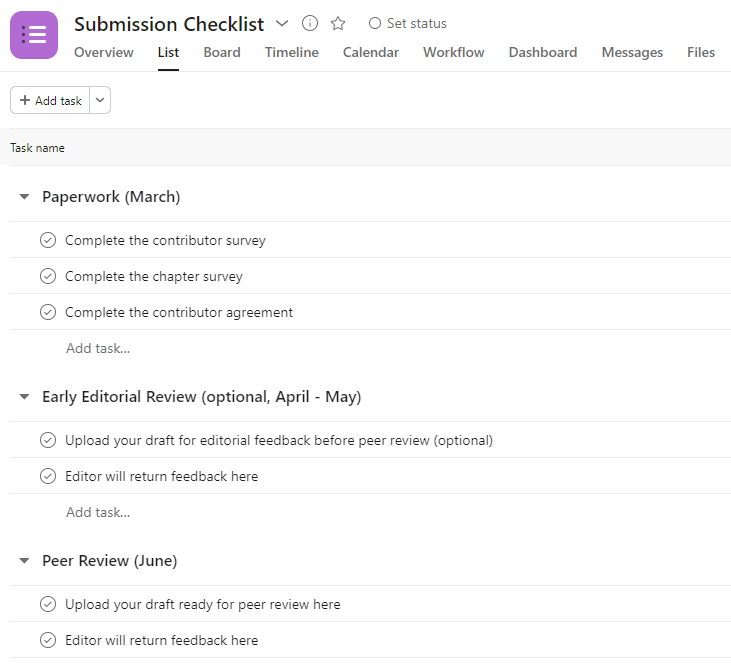 Asana invites have been sent out

Asana provides a shared to-do list for tracking the submission process

The first few tasks are paperwork related
Administrative Updates – Paperwork
Contributor agreement
Outlines terms: copyright, word count, etc. 
Sent via SignRequest.
Each author/co-author signs one per chapter.
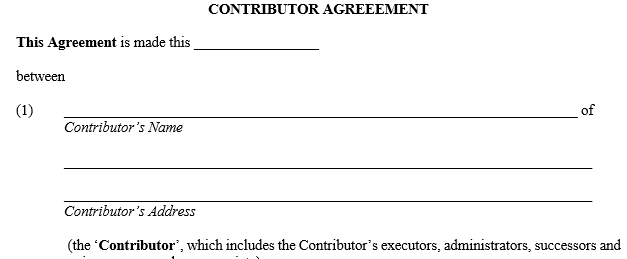 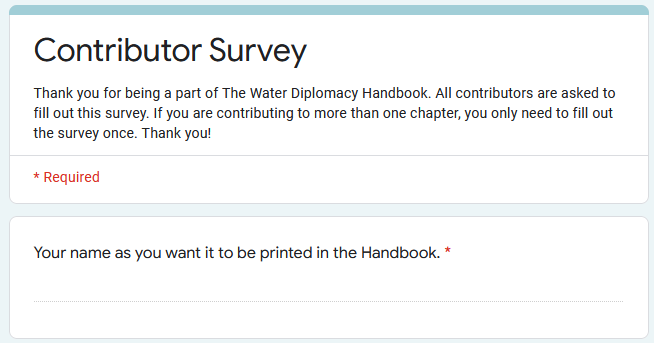 Contributor survey
Gathers important information about author: full name, 1-sentence bio, address, ORCID, etc. 

Each contributor completes once.
Chapter survey
Gathers important information about chapter: abstract, final title, figure requests. 
Completed once per chapter.
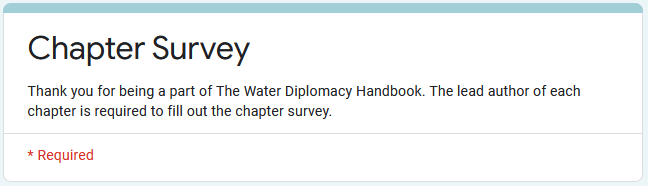 Panel Discussion
Antje Herrberg – author, The Process of Water Diplomacy

Paolo Lembo – co-author, Why Diplomacy?

Saule Ospanova – co-author, Institutionalizing Progress